UNIDAD DE ASESORÍA PRESUPUESTARIA
SENADO DE LA REPÚBLICA DE CHILE
EJECUCIÓN PRESUPUESTARIA DE GASTOS ACUMULADAAL MES DE OCTUBRE 2017PARTIDA 15:MINISTERIO Del TRABAJO Y SEGURIDAD SOCIAL
Valparaíso, diciembre de 2017
Ejecución Presupuestaria de Gastos Acumulada al Mes de Octubre de 2017 Ministerio del Trabajo y Seguridad Social
Principales hallazgos

El presupuesto vigente a octubre alcanzó los $7.479.827 millones, que incluye recursos adicionales por $102.604 millones. 
La ejecución acumulada al mes de octubre de 2017 de la Partida 15 Ministerio del Trabajo y Previsión Social, finalizó en $6.339.771 millones, equivalentes a un 84% del Presupuesto Vigente. En comparación con el mes de Octubre de 2016, y considerando los recursos aprobados en la Ley de Presupuestos, la ejecución presupuestaria no presenta diferencias significativas.
En el Servicio de la Deuda, se observó un aumento en la disponibilidad de recursos de $20.195 millones, que totalizó un presupuesto vigente de $22.411 millones, con un 95% de ejecución a Octubre.
En Programas de Empleo: el PROEMPLEO, con recursos adicionales por $72.533 millones, destinados en gran parte al Programa de Inversión en la Comunidad, alcanzó un 78% de ejecución presupuestaria sobre los recursos vigentes al mes de octubre (con un gasto de $68.471 millones); el Subsidio al Empleo (Ley N° 20.338) presentó un gasto total de $63.597 millones, que significó un avance presupuestario de un 84% y que además dispuso de $8.598 millones menos en su disponibilidad a octubre; y el Subsidio al Empleo de la Mujer (Ley N° 20.595) alcanzó un gasto total de $68.884 millones, que se traduce en una ejecución de un 90% (con menor disponibilidad presupuestaria al mes de Octubre por $400 millones).
2
Ejecución Presupuestaria de Gastos Acumulada al Mes de Octubre de 2017 Ministerio del Trabajo y Seguridad Social
Principales hallazgos

En el Pilar Solidario de la Reforma Previsional, la PBS de Vejez presentó una ejecución de un 94%, con un total de recursos desembolsados de $447.857 millones, y la PBS de Invalidez alcanzó un gasto de $194.954 millones (95% de ejecución).
En la Subsecretaría de Previsión Social, el Fondo para la Educación Previsional, considerando las transferencias al sector privado, alcanzó una ejecución de un 71%; con un gasto total de $1.218 millones. Considerando las transferencias a otras entidades públicas, presentaron una ejecución de un 39%, con desembolsos por $23 millones.
En el Servicio Nacional de Capacitación y Empleo, el Programa Más Capaz desembolsó recursos por $53.335 millones (93% de ejecución presupuestaria). 
En el Servicio Nacional de Capacitación y Empleo, el porcentaje de ejecución fue un 88%. El gasto en la deuda flotante totalizó $2.248 millones.
En la Subsecretaría del Trabajo, los programas: Diálogo Social, con recursos aprobados por $407 millones, presentó una ejecución presupuestaria de un 33%. El Fondo de Formación Sindical y Relaciones Laborales Colaborativas, con un presupuesto de $1.022 millones, ejecutó en un 5% sus recursos.
3
Ejecución Presupuestaria de Gastos Acumulada al Mes de Octubre de 2017 Ministerio del Trabajo y Seguridad Social
Comportamiento de la Ejecución Presupuestaria de la Partida 2016 - 2017
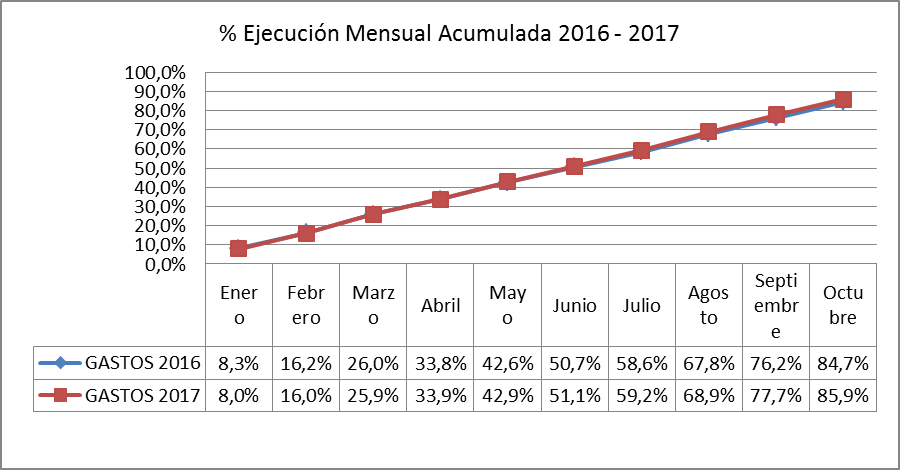 4
Ejecución Presupuestaria de Gastos Acumulada al Mes de Octubre de 2017 Ministerio del Trabajo y Seguridad Social
Comportamiento de la Ejecución Presupuestaria de la Partida 2016 - 2017
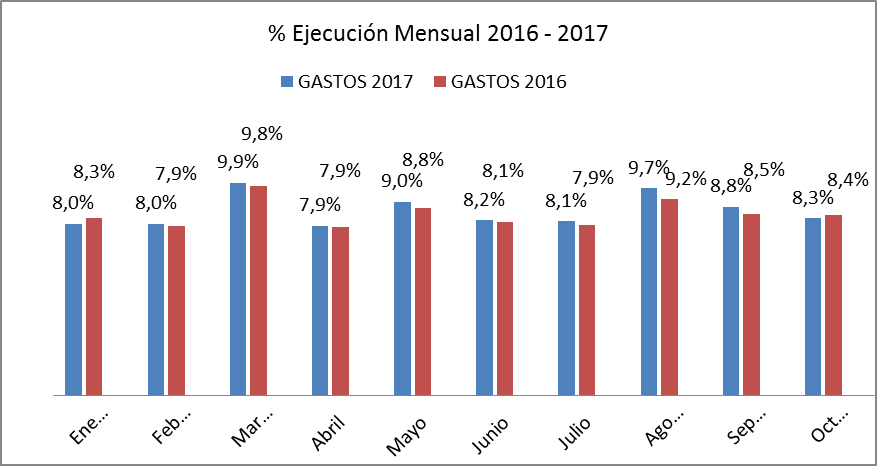 5
Ejecución Presupuestaria de Gastos Acumulada al Mes de Octubre de 2017 Partida 15 Ministerio del Trabajo y Seguridad Social
en miles de pesos de 2017
Fuente: Elaboración propia en base  a Informes de ejecución presupuestaria mensual de DIPRES
6
Ejecución Presupuestaria de Gastos Acumulada al Mes de Octubre de 2017 Partida 15 Resumen por Capítulos
en miles de pesos de 2017
Fuente: Elaboración propia en base  a informes de ejecución presupuestaria mensual de DIPRES
7
Ejecución Presupuestaria de Gastos Acumulada al Mes de Octubre de 2017 Partida 15, Capítulo 01, Programa 01: Subsecretaría del Trabajo
en miles de pesos de 2017
8
Fuente: Elaboración propia en base  a Informes de ejecución presupuestaria mensual de DIPRES
Ejecución Presupuestaria de Gastos Acumulada al Mes de Octubre de 2017 Partida 15, Capítulo 01, Programa 03: PROEMPLEO
en miles de pesos de 2017
Fuente: Elaboración propia en base  a Informes de ejecución presupuestaria mensual de DIPRES
9
Ejecución Presupuestaria de Gastos Acumulada al Mes de Octubre de 2017 Partida 15, Capítulo 02, Programa 01: Dirección del Trabajo
en miles de pesos de 2017
Fuente: Elaboración propia en base  a Informes de ejecución presupuestaria mensual de DIPRES
10
Ejecución Presupuestaria de Gastos Acumulada al Mes de Octubre de 2017 Partida 15, Capítulo 03, Programa 01: Subsecretaría de Previsión Social
en miles de pesos de 2017
Fuente: Elaboración propia en base  a Informes de ejecución presupuestaria mensual de DIPRES
11
Ejecución Presupuestaria de Gastos Acumulada al Mes de Octubre de 2017 Partida 15, Capítulo 04, Programa 01: Dirección de Crédito Prendario
en miles de pesos de 2017
Fuente: Elaboración propia en base  a Informes de ejecución presupuestaria mensual de DIPRES
12
Ejecución Presupuestaria de Gastos Acumulada al Mes de Octubre de 2017 Partida 15, Capítulo 05, Programa 01: Servicio Nacional de Capacitación y Empleo
en miles de pesos de 2017
13
Fuente: Elaboración propia en base  a Informes de ejecución presupuestaria mensual de DIPRES
Ejecución Presupuestaria de Gastos Acumulada al Mes de Octubre de 2017 Partida 15, Capítulo 06, Programa 01: Superintendencia de Seguridad Social
en miles de pesos de 2017
Fuente: Elaboración propia en base  a Informes de ejecución presupuestaria mensual de DIPRES
14
Ejecución Presupuestaria de Gastos Acumulada al Mes de Octubre de 2017 Partida 15, Capítulo 07, Programa 01: Superintendencia de Pensiones
en miles de pesos de 2017
Fuente: Elaboración propia en base  a Informes de ejecución presupuestaria mensual de DIPRES
15
Ejecución Presupuestaria de Gastos Acumulada al Mes de Octubre de 2017 Partida 15, Capítulo 09, Programa 01: Instituto de Previsión Social
en miles de pesos de 2017
Fuente: Elaboración propia en base  a Informes de ejecución presupuestaria mensual de DIPRES
16
Ejecución Presupuestaria de Gastos Acumulada al Mes de Octubre de 2017 Partida 15, Capítulo 09, Programa 01: Instituto de Previsión Social
en miles de pesos de 2017
Fuente: Elaboración propia en base  a Informes de ejecución presupuestaria mensual de DIPRES
17
Ejecución Presupuestaria de Gastos Acumulada al Mes de Octubre de 2017 Partida 15, Capítulo 10, Programa 01: Instituto de Seguridad Laboral
en miles de pesos de 2017
18
Fuente: Elaboración propia en base  a Informes de ejecución presupuestaria mensual de DIPRES
Ejecución Presupuestaria de Gastos Acumulada al Mes de Octubre de 2017 Partida 15, Capítulo 13, Programa 01: Caja de Previsión de la Defensa Nacional
en miles de pesos de 2017
Fuente: Elaboración propia en base  a Informes de ejecución presupuestaria mensual de DIPRES
19
Ejecución Presupuestaria de Gastos Acumulada al Mes de Octubre de 2017 Partida 15, Capítulo 13, Programa 01: Caja de Previsión de la Defensa Nacional
en miles de pesos de 2017
Fuente: Elaboración propia en base  a Informes de ejecución presupuestaria mensual de DIPRES
20
Ejecución Presupuestaria de Gastos Acumulada al Mes de Octubre de 2017 Partida 15, Capítulo 13, Programa 02: Fondo de Medicina Curativa
en miles de pesos de 2017
Fuente: Elaboración propia en base  a Informes de ejecución presupuestaria mensual de DIPRES
21
Ejecución Presupuestaria de Gastos Acumulada al Mes de Octubre de 2017 Partida 15, Capítulo 14, Programa 01: Dirección de Previsión de Carabineros de Chile
en miles de pesos de 2017
Fuente: Elaboración propia en base  a Informes de ejecución presupuestaria mensual de DIPRES
22
Ejecución Presupuestaria de Gastos Acumulada al Mes de Octubre de 2017 Partida 15, Capítulo 14, Programa 01: Dirección de Previsión de Carabineros de Chile
en miles de pesos de 2017
23
Fuente: Elaboración propia en base  a Informes de ejecución presupuestaria mensual de DIPRES